MÔN TOÁN 4
Ôn tập về đại lượng
ÔN BÀI CŨ
Nêu cách cộng, trừ, nhân, chia các phân số
MỤC TIÊU
Ôn tập về quan hệ giữa các đơn vị đo khối lượng, thời gian và bảng đơn vị  đo khối lượng,  giải các bài toán có liên quan.
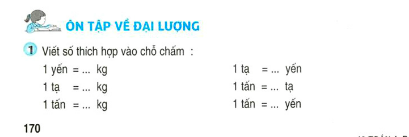 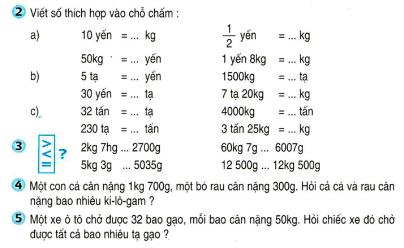 Bảng đơn vị đo khối lượng
Viết số thích hợp vào chỗ chấm:
1yến = ……. kg              1tạ   = ……. yến
1tạ    = ……. kg              1tấn = ……. tạ
1tấn  = ……. kg              1tấn = ……. yến
10                                    10 
     100                                   10 
     1000                                 100
2. Viết số thích hợp vào chỗ chấm:
a) 10yến   =……. kg     1/2 yến  =……. kg                                                              
  50 kg      =……yến    1yến 8kg =……. kg
100
5
5
18
15
b)    5tạ = ……. yến      1500kg =…….tạ
    30yến = …….tạ       7tạ 20kg =…….kg
50
3
720
4
320
c)  32 tấn = …..  tạ         4000 kg =……tấn
     230 tạ = … tấn     3 tấn25 kg =……. kg
23
3025
Bài 3: >,<,=?
=
>
2kg 7hg …… 2700g
6kg 7g …… 6007g
<
=
12500g…… 12kg 500g
5kg 3g …… 5035g
4. Một con cá cân nặng 1 kg 700g, một bó rau cân nặng 300g. Hỏi cả cá và rau cân nặng bao nhiêu ki-lô-gam?
Bài giải:
Đổi: 1 kg 700g = 1700g
Cả cá và rau cân nặng số ki-lô-gam là:
   1700 + 300 = 2000 (g)
               2000g = 2kg 
                          Đáp số:  2 kg
5. Một xe ô tô chở được 32 bao gạo, mỗi bao cân nặng 50 kg. Hỏi chiếc xe đó chở được tất cả bao nhiêu tạ gạo?
Bài giải:
Số ki-lô-gam gạo ô tô đó chở là:
        50 x 32 = 1600 (kg)
1600 kg = 16 tạ 
                 Đáp số:  16 tạ
Trò chơi
2000g
Ghép số đo khối lượng sau:                                cho phù hợp với các hình dưới đây:
15 kg
1tạ
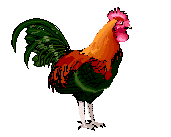 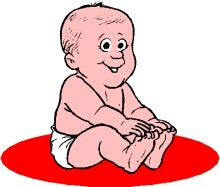 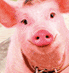 con gà nặng:…..
em bé nặng:…..
con lợn nặng:…..
MÔN TOÁN 4
Ôn tập về đại lượng
(trang 171 - 172)
1. ViÕt sè thÝch hîp vµo chç chÊm :
12
60
1 giê   = .....  phót     1 năm    = .....   th¸ng
1 phót = ....  gi©y      1 thÕ kØ  = .....   năm
1 giê   = ......  gi©y     1 năm kh«ng nhuËn =.......  ngµy
                                  1 năm nhuËn             = .......  ngµy
100
60
60
365
366
2. ViÕt sè thÝch hîp vµo chç chÊm :
5 giê  =……phót          3 giê 15 phót = ….. phót
                                                    giê  =……phót
300
195
5
7
420 gi©y = ….phót
3phót 25 gi©y = …. gi©y
205
b)4 phót = ……gi©y
    2 giê   = ……gi©y              phót     = …  gi©y
240
6
720
500
c) 5 thÕ kØ   = …… năm
    12 thÕ kØ = ……năm       2000 năm = …thÕ kØ
5
thÕ kØ = …. năm
2
1 200
>
3
5 giê 20 phót …  300 phót  
                giê  …  20 phót
       495 gi©y  …     8 phót 15 gi©y                	       phót …      phót
>
<
=
=
=
?
<
B¶ng d­íi ®©y cho biÕt ho¹t ®éng cña b¹n Hµ trong mét buæi s¸ng h»ng ngµy :
4
a) Hà ăn sáng trong bao nhiêu phút?
Thời gian Hà ăn sáng là: 30 phút
b) Buổi sáng Hà ở trường trong bao lâu?
Thời gian Hà ở trường buổi sáng là: 4 giờ
Trß ch¬i : Ai nhanh h¬n
Trong c¸c kho¶ng thêi gian sau, kho¶ng thêi gian nµo dµi nhÊt ?
5
15 phút
c)      giê
a)  600 gi©y
10 phút
18 phút
b)  20 phót
d)       giê
DẶN DÒ
Học thuộc lại bảng đơn vị đo khối lượng, mối quan hệ các đơn vị đo thời gian
Xem, giải lại các bài tập vừa làm
Chuẩn bị bài sau: Ôn tập
Củng cố
Hôm nay được ôn những kiến thức gì?
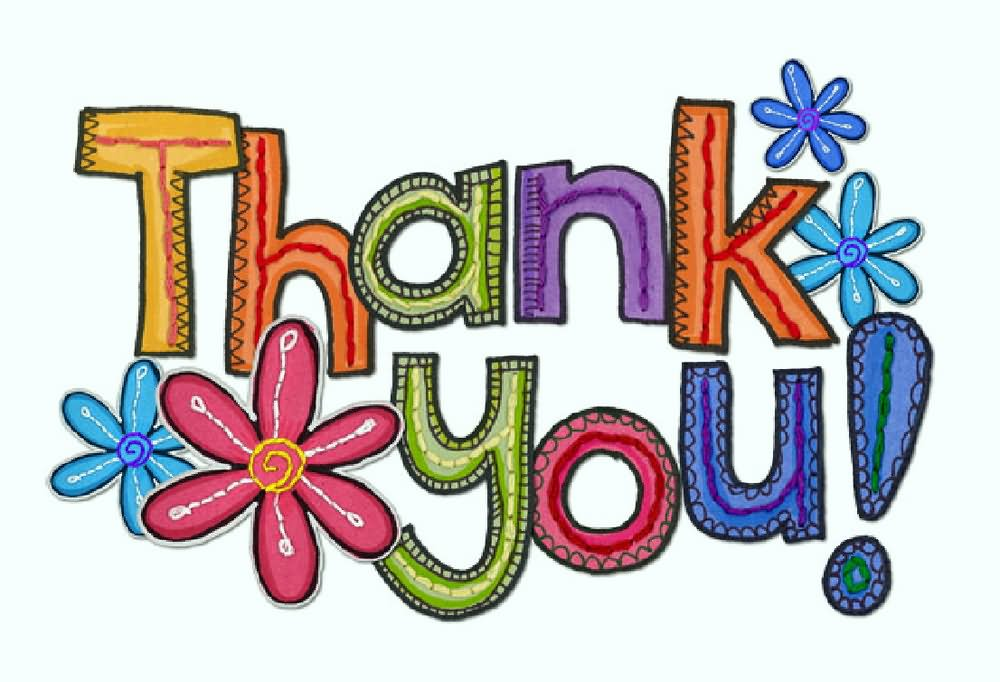